NAME: SUBHAN ULLAH
ID :       16161
Dep:     BS MLT
SECTION: B
SUBJECT: COMMUNICATION SKILLS
QUESTION:      1ANSWER:        .
A.V
P.V
1  Some boys were                helping the wounded man.
2    They caught the thief.
3      Little strokes fell great oaks.
4   The wind blew down the trees.
5  One can not be gathered grapes from thistles.
1 The wounded man was being helped by some boys.
2 The thief was caught.
3  Great oaks are felled by little strikes.
4   The trees were blown down by the wind.
5 : Grapes cannot be gathered from thistles.
QUESTION:2
ANSWER:
Direct speech
Iindirect speech
1 He said,"will you listen to such a man."

2 The examinar's orders were,"No one is to bring books in to the room nor ask me questions about what I have toled you to do.
1 He asked whether I would listen to such a man.
2 The examinars orders were that no body was to bring books into the room nor ask her questions about what she had told us to do.
3 He said to us,"Why are you all sitting about there doing nothing?

4 Go down to the bazaar ,"Bring me some oil and a lump of ice."ordered his master.
5 He said."Oh!thats anuisance."
3 He asked us why were we all settig about there doing nothing.

4 His master ordered him to go down to the bazaar to/and bring him some oil and a lump of ice.
5 He exclaimed with sorrow that, that was a nuisance.
QUESTION:     3 ANSWER:
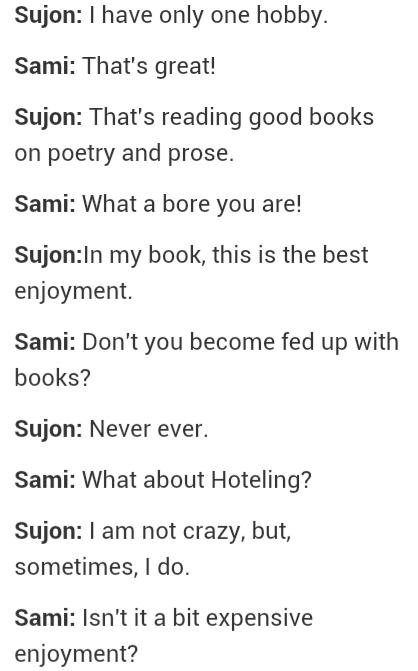 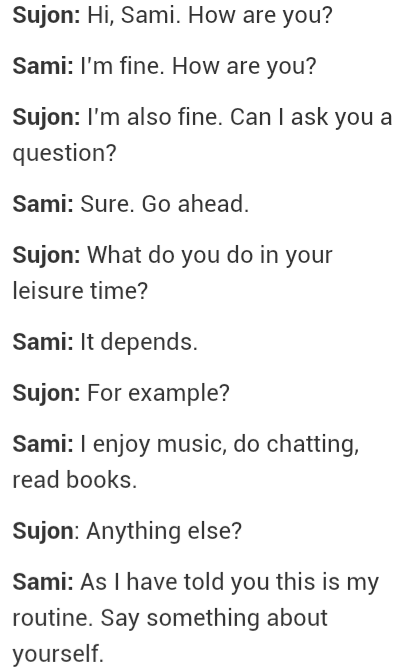 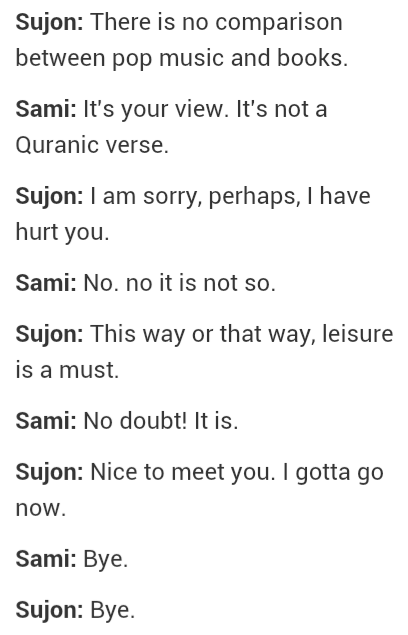 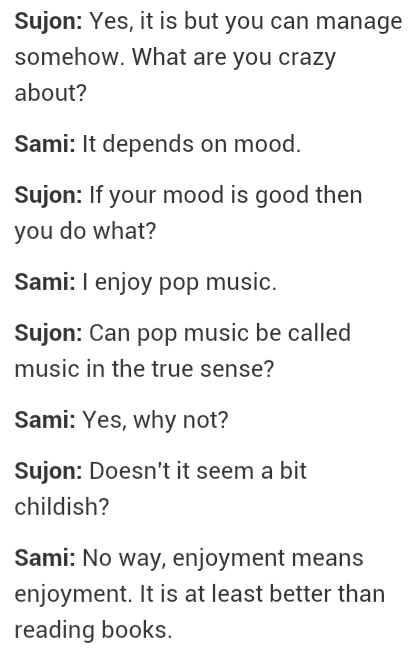 QUESTION:   4ANSWER:  .
CUMMUNICATION:
DEFINITION:
The imparting or exchanging of information by speaking, writing, or using some other medium.


Communication is the process of interchanging information, ideas, feelings and opinions, with or without the use of words,  i.e. signals.
The Process of Communication
Sender
Encoding 
Message
Decoding
Noise
Receiver
Feedback
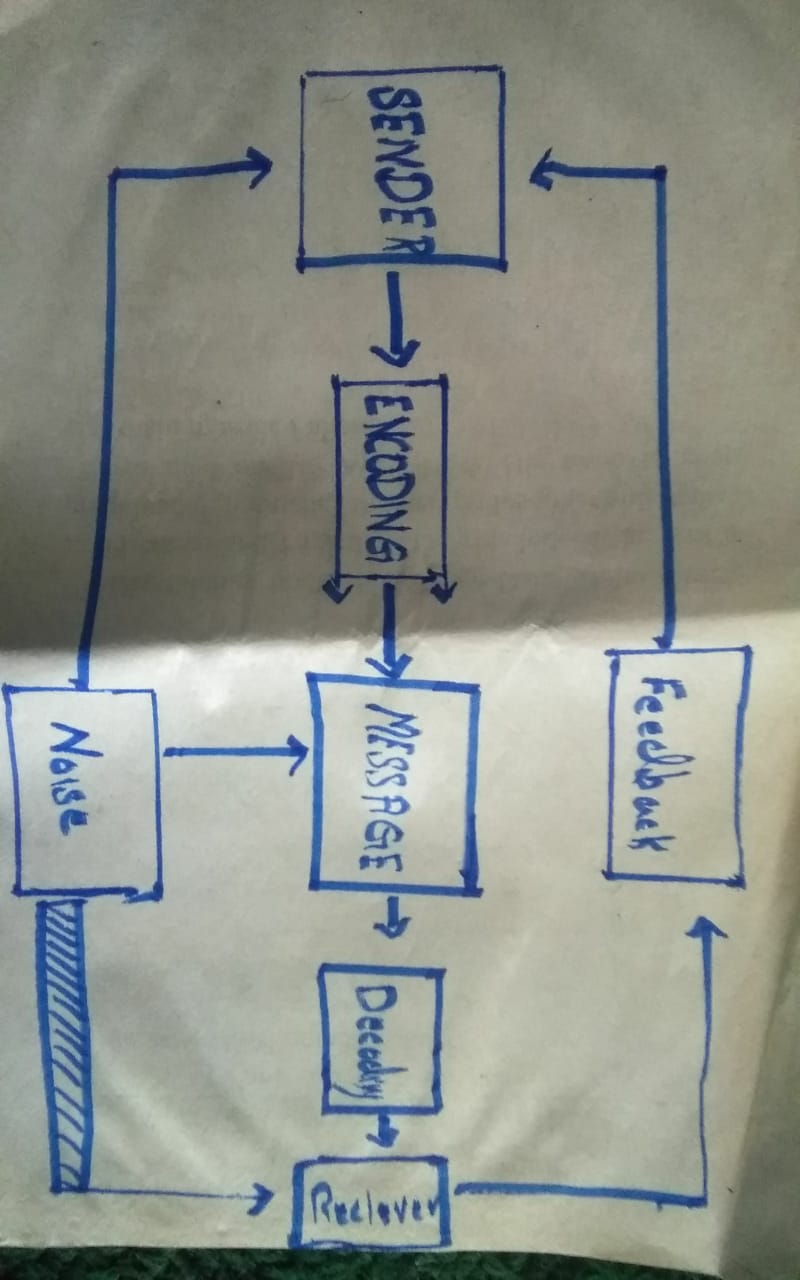 Types of Communication
Verbal Communication

2. Non Verbal Communication
Verbal Communication:Definition:
Communication with the use of words and language to communicate message to other party is called Verbal Communication. 
Types of Verbal Communication
Oral Communication
Written Communication
TYPES: Oral communication and written cummunication:
Oral Communication
 Face to Face conversation
Telephone Conversation
Voice Chat conversation on whatsapp

Written Communication
Letters
Reports
Typed Messages etc
NON VERBAL COMMUNICATION:
Definition:
   Non verbal communication is the transmission of message or signales through a non verbal platform is called non verbal communication.
Types of Non-Verbal Communication
Kinesics... Communication through body gestures
     Gestures, Postures, Smileys, Emoticons etc
2. Artifacts... Phsical items that can act as implicit communication devices.
     Physical Apearance, Dress, Luxuries (mobile, car) etc
3. Proxemics
      The distance maintained by a person in communication      process.
4. Chronemics... (Time) How puctual a person is? (It presents a good image... a silent communication) 
5. Vocalics
   Tone and pitch of a person's voice
6. Haptics
    The way by which peoples communicate via touching. Touch is the most effective means to communicate feelings and emotions.
THE END